МБОУ Мокрушинская СОШКрасноярский край, Казачинский районс.МокрушинскоеОрганизаторы: Кириллова Светлана Юрьевна, Полякова Мария ВладимировнаКонтакты: 8(391)9675136, 89233060648, 89233377284mokrusha_school@mail.ru, p.m.1987@yandex.ru
Акция 
«Зеленый обмен»
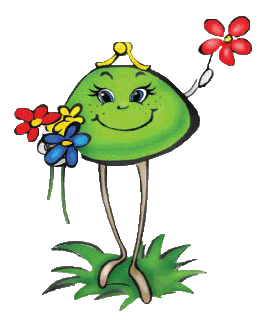 Подготовка к проведению акции «Зеленыйобмен»
Подготовили план мероприятий для реализации акции
Объявили об акции на линейке в школе
Разместили объявления по с. Мокуршинское и в соц.сетях (https://vk.com/id82931648)
Провели разъяснительную работу с представителями родительского комитета
Подготовка к проведению акции «Зеленый обмен»
Составили театрализованный сценарий 
Объявили о сборе ненужных вещей и собрали  их для проведения ярмарки
Заключили договор с Мокрушинским домом культуры о проведении ярмарки в рамках акции «Зеленый обмен»
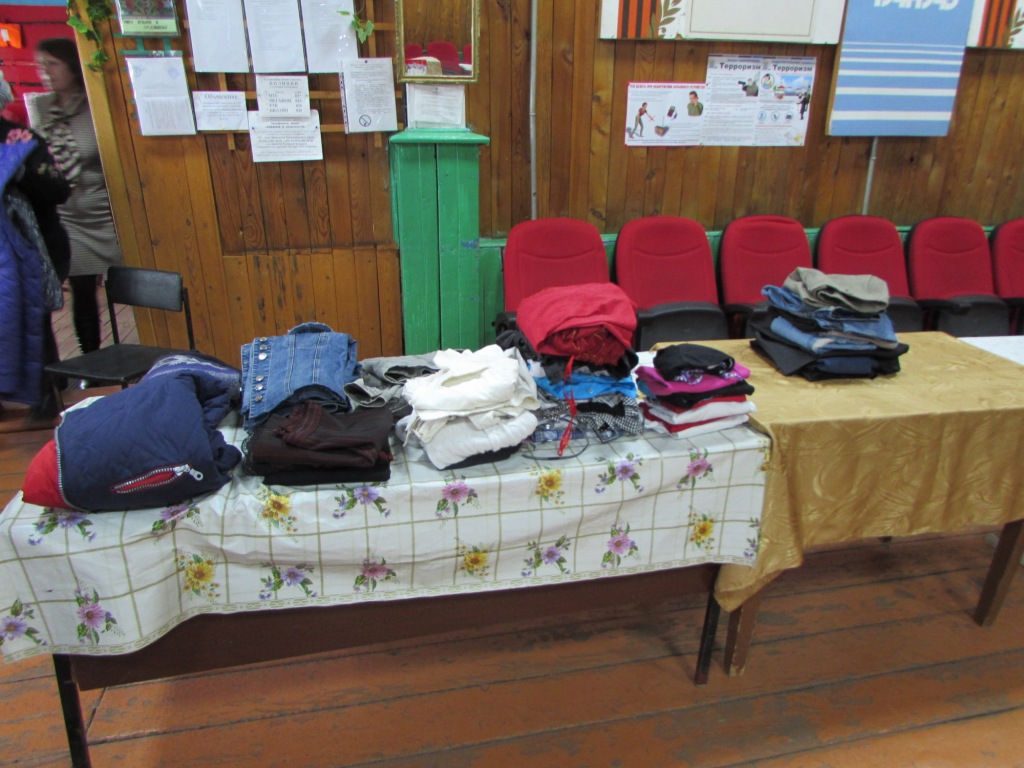 Ярмаркаподготовка к проведению
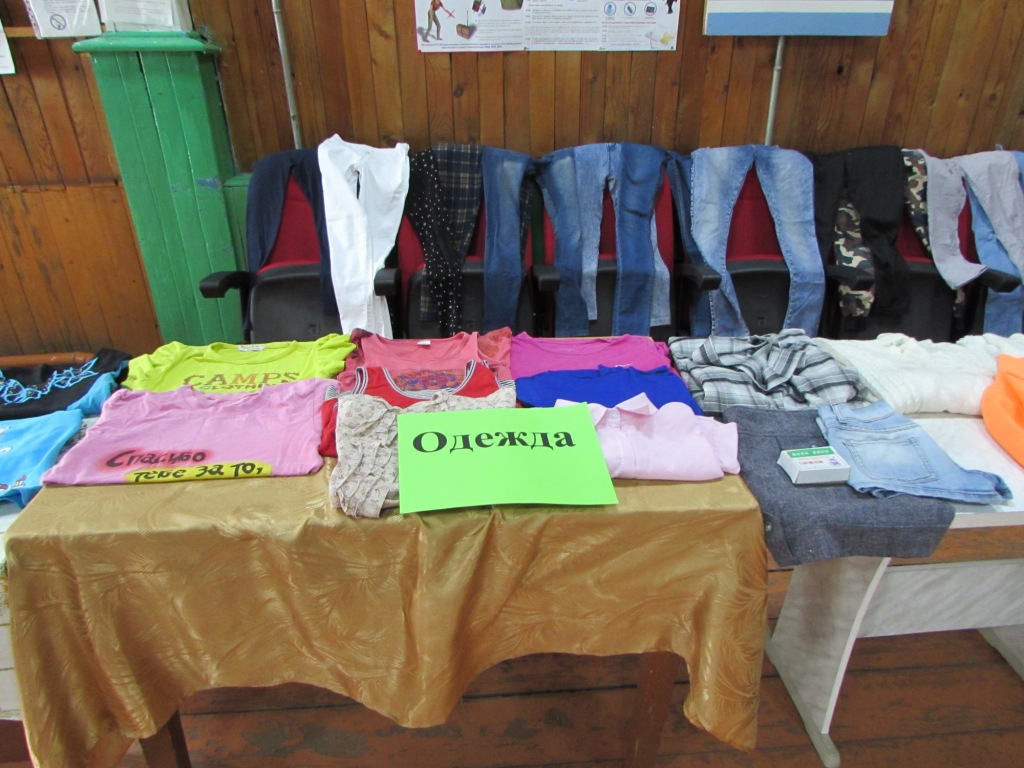 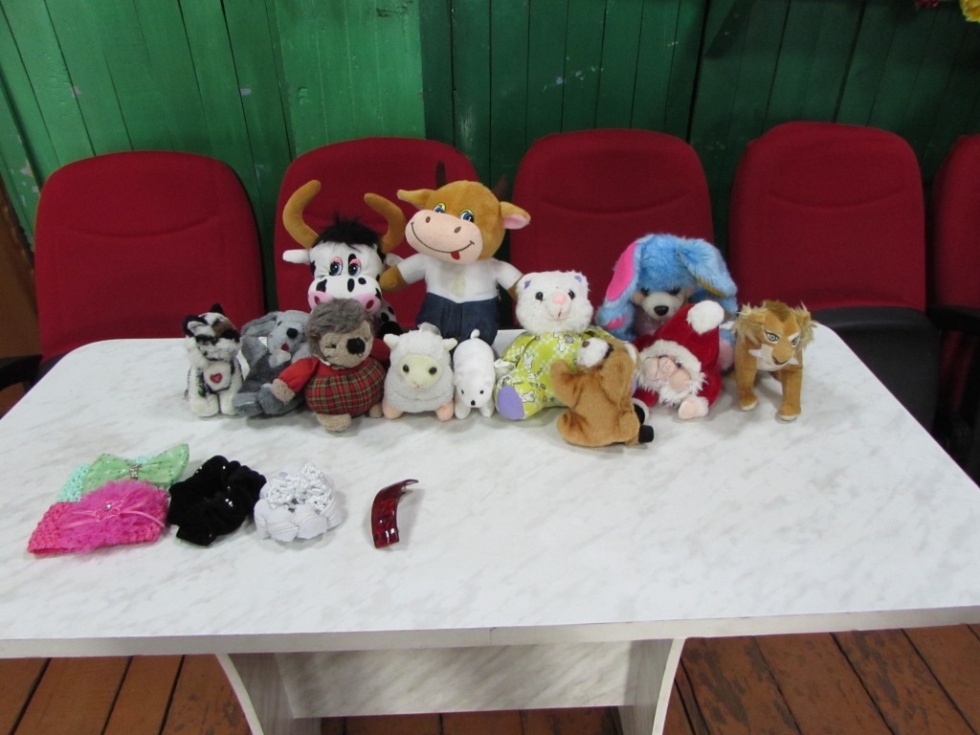 Ярмарка Проведение
На протяжении всей ярмарки посетителей привлекали и веселили клоуны «Тошка» и «Гошка», а также медведица «Верунчик»
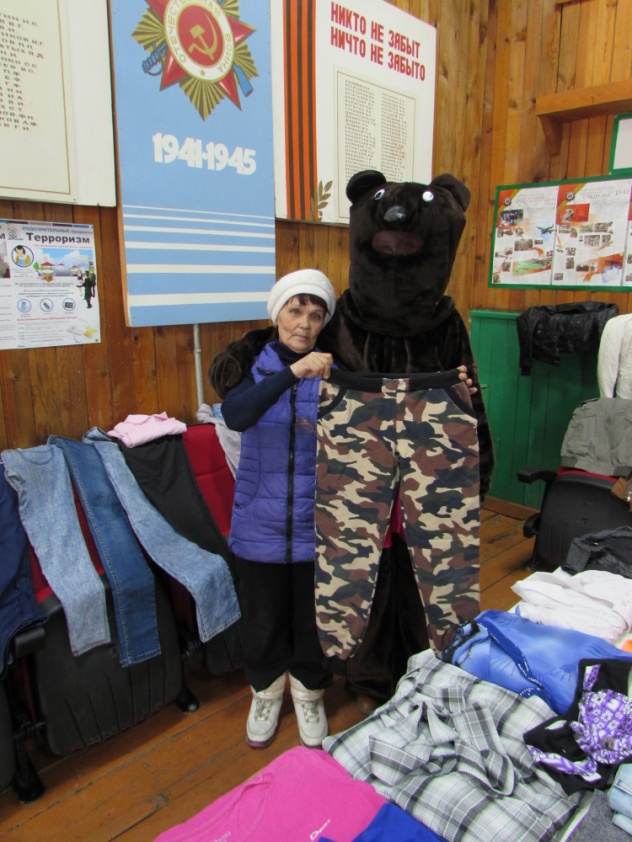 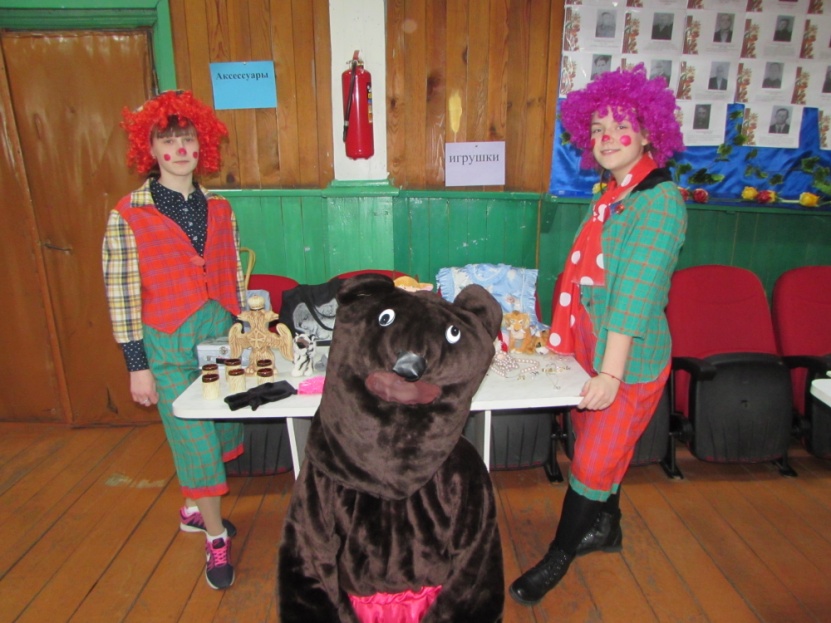 Ярмарка
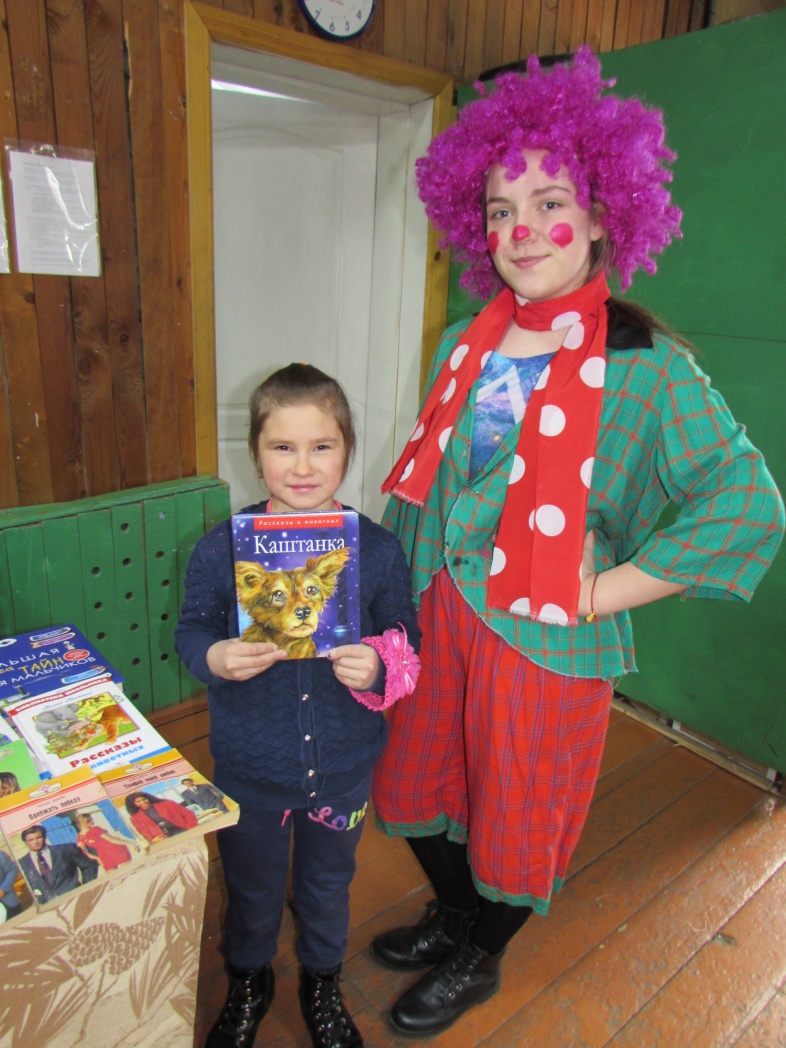 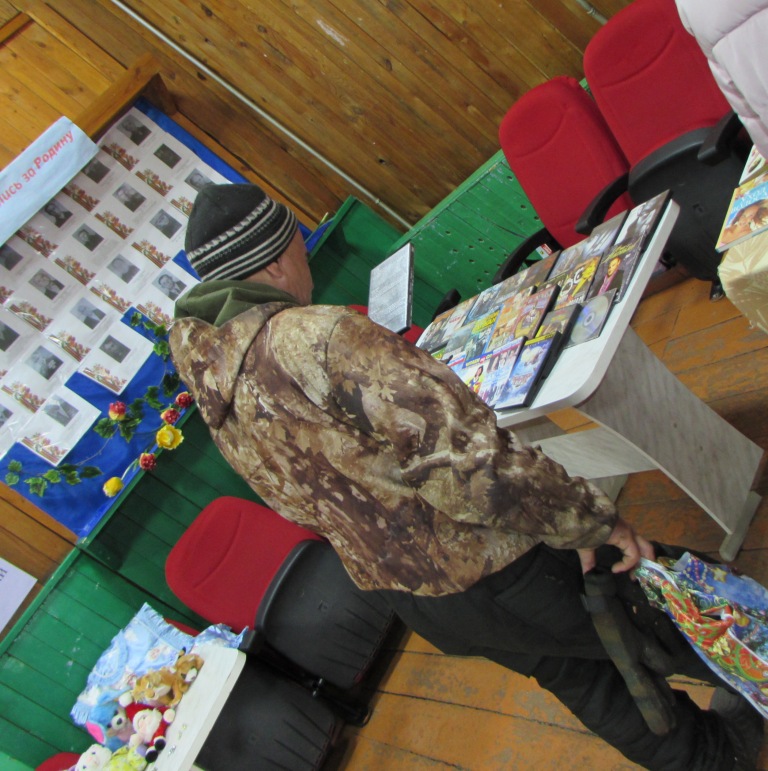 Ярмарка
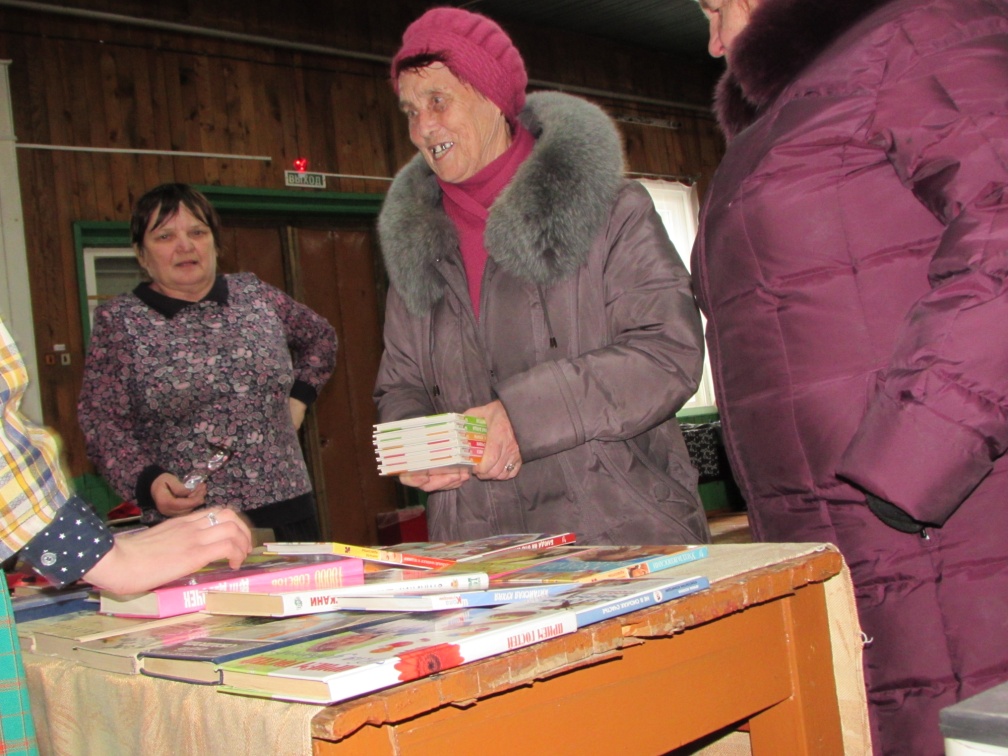 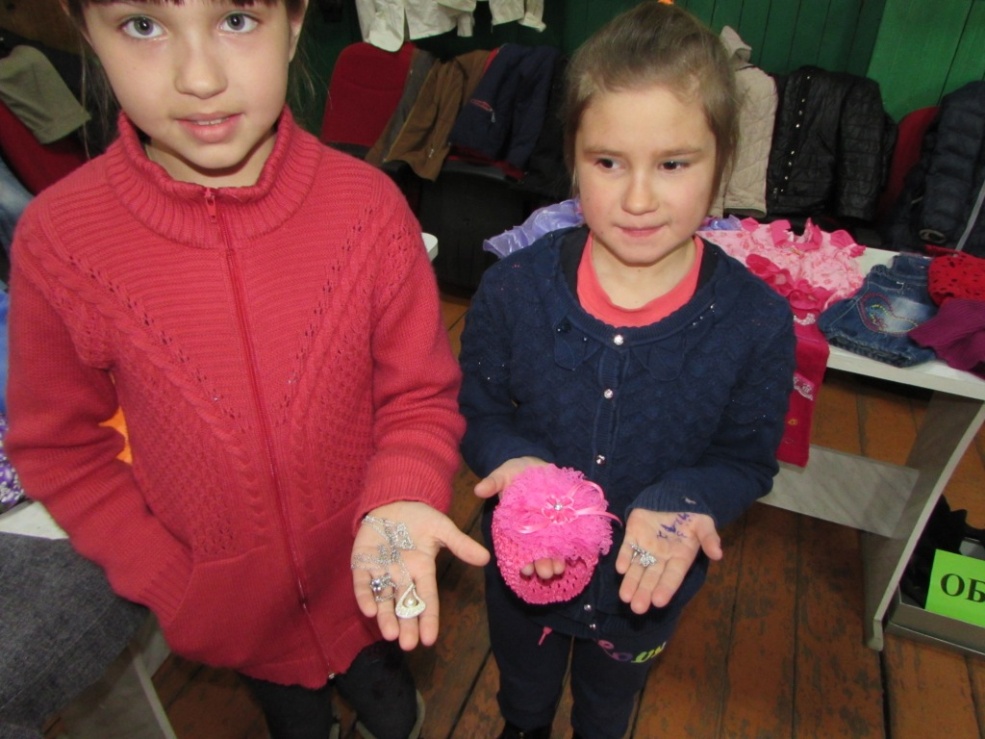 Итог мероприятия
Число участников:
 Взрослые – 3 педагога, 3 работника школы, 15 жителей села 
Дети – 40 человек
Итог мероприятия
Количество собранных вещей:
Взрослая и детская одежда – 97 
Обувь - 10
Аксессуары – 30 
Верхняя одежда  - 15
Игрушки – 14 
Книги  - 80 
Диски -  20  
Комплекты  - 1
Итог мероприятия
Все вещи, собранные в ходи акции «Зеленый обмен» приобрели новых хозяев
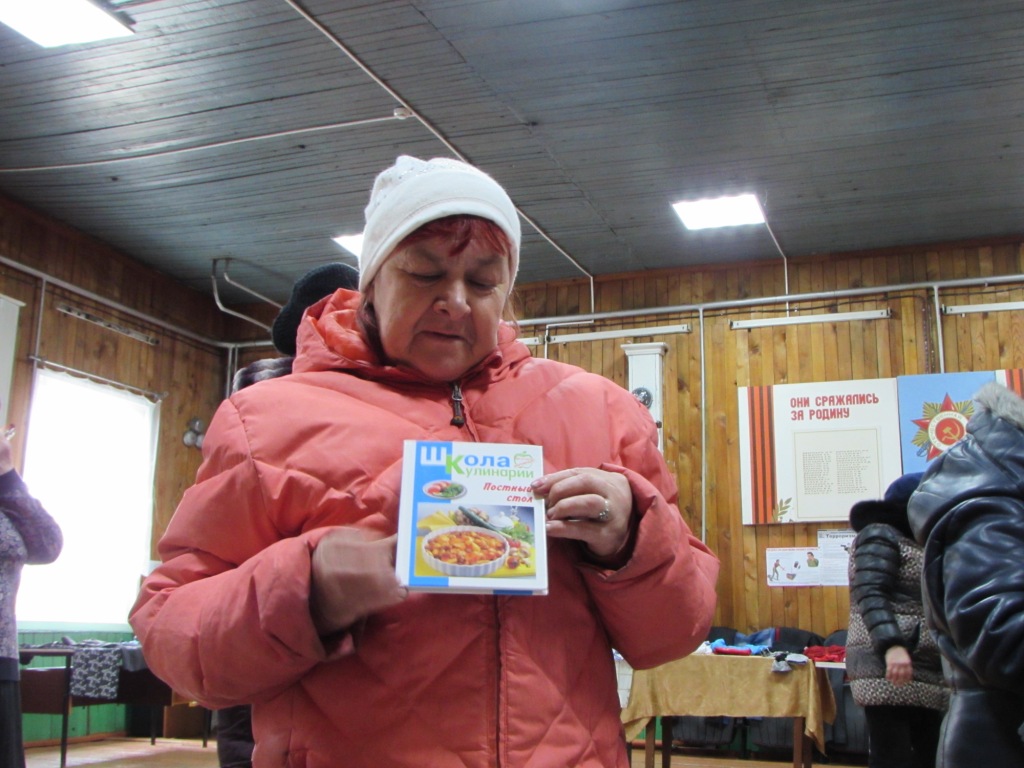 Дополнительные возможности
В рамках данной акции была организованна помощь людям оставшимся без жилья из-за пожара и малоимущим жителям села
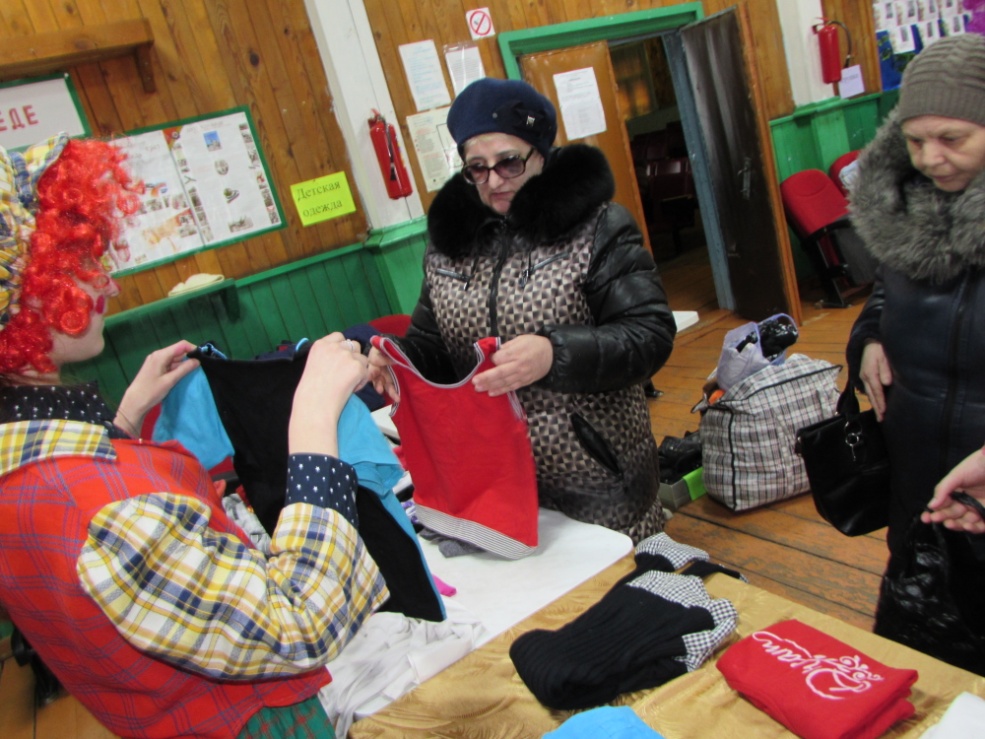 Отзывы
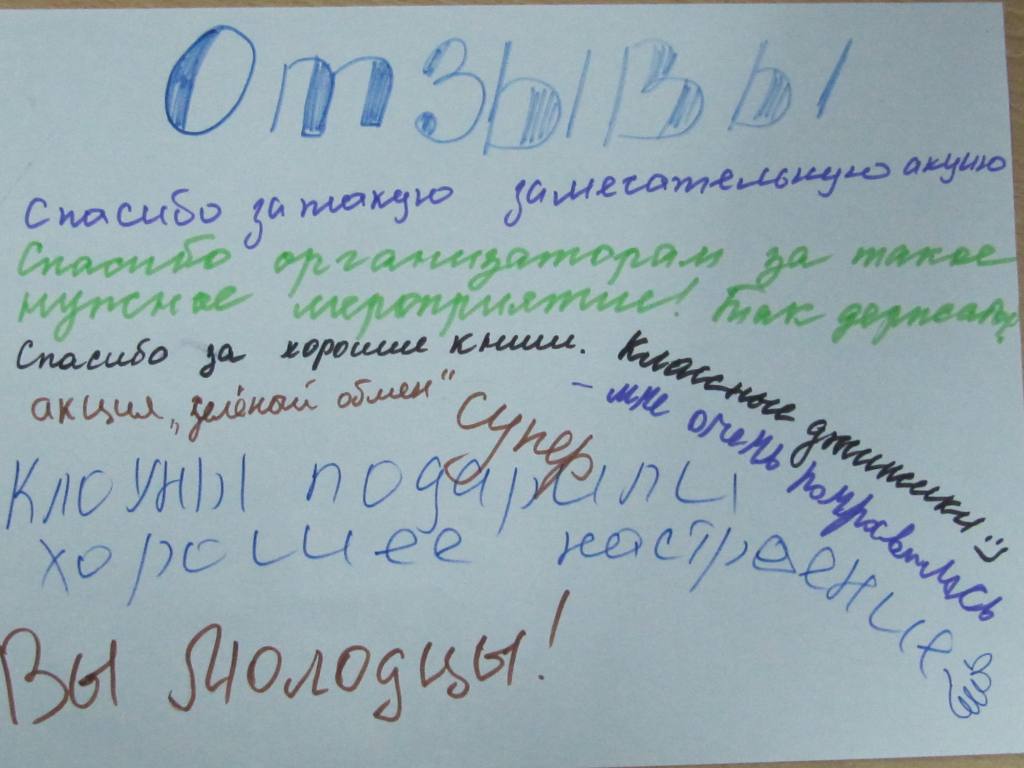 Отзывы были только положительные.
Жительница села 
     написала статью о 
     данной акции в районную 
     газету «Новая жизнь»
Воспитатели детского 
     сада выразили благодарность за проведенное мероприятие и подаренные игрушки и книги
Все участники акции получили «море» положительных эмоций и чувство удовлетворенности от приобретенных вещей.